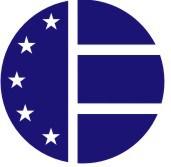 ЕВРОИНС ОСИГУРУВАЊЕ
Тема: Осигурителни Измами
••••••••••••••••••••••••••••••••••
[Speaker Notes: Animated dotted line with fade-in text
(Basic)


To reproduce the text effects on this slide, do the following:
On the Home tab, in the Slides group, click Layout, and then click Blank.
On the Insert tab, in the Text group, click Text Box, and then on the slide, drag to draw a text box that spans the entire width of the slide.
On the Insert tab, in the Symbols group, click Symbol. In the Symbol dialog box, do the following:
In the Font list, select (normal text).
In the Subset list, select General Punctuation.
In the Character Code box, enter 2022 to select BULLET, and then click Insert.
Click Insert 33 more times until there is a row of 34 bullets in the text box. 
In the text box, select the text, and then on the Home tab, in the Font group do the following:
In the Font list select Arial Black.
In the Font Size box select 44 pt.
In the Font Color list, under Theme Colors select White, Background 1 (first row, the first option from the left).
On the Home tab, in the Drawing group, click the arrow below Arrange, under Position Objects, point to Align, and then do the following:
Select Align to Slide.
Select Align Center.
Select Align Middle.
On the Insert tab, in the Text group, click Text Box.
Drag to draw a text box on the slide.
Enter and select the text.
On the Home tab, in the Font group do the following:
In the Font list select Corbel.
In the Font Size box enter 50 pt.
In the Font Color list, under Theme Colors select White, Background 1 (first row, the first option from the left).
Click Bold.
On the Home tab, in the Paragraph group click Center.
Select the second text box.
On the Home tab, in the Drawing group, click the arrow below Arrange, under Position Objects, point to Align, and then do the following:
Select Align to Slide.
Select Align Center.
Select Align Middle.


To reproduce the background effects on this slide, do the following:
Right-click the slide background area, and then click Format Background. In the Format Background dialog box, click Fill in the left pane, select Gradient fill in the Fill pane, and then do the following:
In the Type list, select Radial.
Click the button next to Direction, and then click From Center (third option from the left). 
Under Gradient stops, click Add or Remove until two stops appear on the slider, and customize the gradient stops as follows:
Select Stop 1 on the slider, and then do the following:
In the Position box, enter 0%.
Click the button next to Color, and then under Theme Colors select Blue, Accent 1, Darker 25% (fifth row, fifth option from the left). 
Select Stop 2 from the list, and then do the following: 
In the Position box, enter 100%.
Click the button next to Color, and then under Theme Colors select Black, Text 1 (first row, second option from the left).


To reproduce the animation effects on this slide, do the following:
On the slide, select the first text box (containing the bullets) and do the following:
On the Animations tab, in the Animation group, click the More arrow to expand the effects gallery, and then under Entrance, click Fly In.
In the Animation group, click Effect Options. Under Direction, click From Left. 
In the Timing group, do the following:
In the Start list, select With Previous.
In the Speed list, select 00.50.
In the Delay box enter 10.
In the Advanced Animation group, click Animation Pane. In the Animation Pane, do the following:
Click the arrow at the first animation effect (bullet entrance effect) and click Effect Options.
In the Fade dialog box, on the Effect tab, click the arrow at the Animate text list and click By Letter.
In the % delay between letters box enter 10.
In the Advanced Animation group, click Add Animation, and under Exit, click Fade. 
In the Animation group, click Effect Options. Under Direction, click From Left.
In the Timing group, do the following:
In the Start list, select With Previous.
In the Speed list, select 00.50.
In the Delay box enter 00.10.
Click the arrow to the right of the fade exit effect (second effect) and select Effect Options. In the Fade dialog box, do the following:
On the Timing tab, and then under Enhancements do the following:
In the Start list ,select With Previous.
In the Speed list, select 00.50.
In the Delay box, enter 01.50. 
In the Animation Pane, do the following:
Click the arrow at the second animation effect (bullet exit effect) and click Effect Options.
In the Fade dialog box, on the Effect tab, click the arrow at the Animate text list and click By Letter.
In the % delay between letters box enter 10.
On the slide, select the second text box (containing text), and do the following.
On the Animations tab, in the Animation group, click the More arrow to expand the effects gallery, and then under Entrance, click Fade.
In the Timing group, do the following:
In the Start list, select With Previous.
In the Speed list, select 00.50.
In the Delay box enter 02.00.
In the Animation Pane, do the following:
Click the arrow at the third animation effect (text entrance effect) and click Effect Options.
In the Fade dialog box, on the Effect tab, click the arrow at the Animate text list and click By Letter.
In the % delay between letters box enter 6.]
Најчести ОИ
Лажно пријавени кражби на осигурани предмети (возила, ствари во осигурани објекти и др.)
Намерно подметнат пожар или намерно излевање на вода од водоводна инсталација во осигуран објект
Лекување во странство и вршење на оперативни зафати на товар на издадена полиса за патничко осигурување
Исценирани транспортни штети (најчесто кражба на товарот)
[Speaker Notes: Floating SmartArt bullet list
(Basic)


To reproduce the SmartArt on this slide, do the following:
On the Home tab, in the Slides group, click Layout, and then click Blank. 
On the Insert tab, in the Illustrations group, click SmartArt. In the Choose a SmartArt Graphic dialog box, in the left pane, click List. In the List pane, click Vertical Bullet List (second row, first option from the left), and then click OK to insert the graphic into the slide. 
To create another row, select the bottom first-level (color-filled rectangle), and then under SmartArt Tools, on the Design tab, in the Create Graphic group, click the arrow next to Add Shape, and select Add Shape After.
Select the first-level (color-filled rectangle) that you just added, and then under SmartArt Tools, on the Design tab, in the Create Graphic group, click Add Bullet.
To enter text, select the graphic, and then click one of the arrows on the left border. In the Type your text here dialog box, enter text for each level. (Note: In the example slide, the first-level text are the “Topic One,” “Topic Two,” and “Topic Three.” The second-level text are the “Supporting Text” lines.)
Select the border of the SmartArt graphic. Drag the left center sizing handle to the left edge of the slide to resize the width of the SmartArt graphic.


To reproduce the rectangle effects on this slide, do the following:
Press and hold CTRL, and select the three color-filled rectangles (in the example slide, these are the “Topic One,” “Topic Two,” and “Topic Three”), and do the following:
Under SmartArt Tools, on the Format tab, in the Shapes group, click Change Shape, and under Rectangles select Round Diagonal Corner Rectangle (ninth option from the left).
Under SmartArt Tools, on the Format tab, in the Shape Styles group, click Shape Effects, point to Presets and select Preset 7 (second row, third option from the left). 
On the Home tab, in the Font group do the following:
In the Font list, select Franklin Gothic Demi Cond.
In the Font Size box, enter 32 pt.
Click Text Shadow.
On the Home tab, in the bottom right corner of the Drawing group, click the Format Shape dialog box launcher. In the Format Shape dialog box, click Text Box in the left pane, and in the Text Box pane, under Internal margin, in the Left box enter 3”. 
Select the first color-filled rectangle from the top (in the example slide, “Topic One”) and do the following:
On the Home tab, in the bottom right corner of the Drawing group, click the Format Shape dialog box launcher. In the Format Shape dialog box, click Fill in the left pane, and in the Fill pane do the following:
Click Gradient fill.
In the Type list, select Linear.
Click the button next to Direction, and then click Linear Right (first row, fourth option from the left). 
Under Gradient stops, click Add gradient stop or Remove gradient stop until two stops appear on the slider. Then customize the gradient stops that you added as follows:
Select the first stop on the slider, and then do the following:
In the Position box, enter 0%.
Click the button next to Color, and then under Theme Colors select Olive Green, Accent 3 (first row, seventh option from the left). 
In the Transparency box, enter 90%
Select the last stop on the list, and then do the following: 
In the Position box, enter 100%.
Click the button next to Color, and then under Theme Colors select Olive Green, Accent 3 (first row, seventh option from the left). 
In the Transparency box, enter 0%.
Select the second color-filled rectangle from the top (in the example slide, “Topic Two”) and do the following: 
On the Home tab, in the bottom right corner of the Drawing group, click the Format Shape dialog box launcher. In the Format Shape dialog box, click Fill in the left pane, and in the Fill pane do the following:
Click Gradient fill.
In the Type list, select Linear.
Click the button next to Direction, and then click Linear Right (first row, fourth option from the left). 
Under Gradient stops, click Add gradient stop or Remove gradient stop until two stops appear on the slider. Then customize the gradient stops that you added as follows:
Select the first stop on the slider, and then do the following:
In the Position box, enter 0%.
Click the button next to Color, and then under Theme Colors select Blue, Accent 1 (first row, the fifth option from the left). 
In the Transparency box, enter 90%
Select the last stop on the slider, and then do the following: 
In the Position box, enter 100%.
Click the button next to Color, and then under Theme Colors select Blue, Accent 1 (first row, the fifth option from the left). 
In the Transparency box, enter 0%.
Select the third color-filled rectangle from the top (in the example slide, “Topic Three”) and do the following:
On the Home tab, in the bottom right corner of the Drawing group, click the Format Shape dialog box launcher. In the Format Shape dialog box, click Fill in the left pane, and in the Fill pane do the following:
Click Gradient fill.
In the Type list, select Linear.
Click the button next to Direction, and then click Linear Right (first row, fourth option from the left). 
Under Gradient stops, click Add gradient stop or Remove gradient stop until two stops appear on the slider. Then customize the gradient stops that you added as follows:
Select the first stop on the slider, and then do the following:
In the Position box, enter 0%.
Click the button next to Color, and then under Theme Colors select Orange, Accent 6 (first row, tenth option from the left). 
In the Transparency box, enter 90%
Select the last stop on the slider, and then do the following: 
In the Position box, enter 100%.
Click the button next to Color, and then under Theme Colors select Orange, Accent 6 (first row, tenth option from the left). 
In the Transparency box, enter 0%.


To reproduce the bulleted text on this slide, do the following:
Press and hold CTRL, and select the three second-level, bulleted text boxes. On the Home tab, in the Font group do the following:
In the Font list, select Franklin Gothic Med Cond.
In the Font Size box, enter 22 pt.
In the Font Color list, select White, Background 1, Darker 25% (fourth row, the first option from the left).
On the Home tab, in the bottom right corner of the Drawing group, click the Format Shape dialog box launcher. In the Format Shape dialog box, in the left pane select Text Box, and in the Text Box pane do the following:
Under Text layout, in the Vertical alignment list select Middle.
Under Internal margin, do the following: 
In the Left box enter 3.8”.
In the Top box enter 0.2”.
In the Right box enter 0.17”.
In the Bottom box enter 0.2”. 
Expand the vertical size of the SmartArt graphic as needed, by dragging the top or bottom sizing handle. 


To reproduce the animation effects on this slide, do the following:
On the Animations tab, in the Animations group, click Animation Pane.
Select the SmartArt graphic on the slide, and then on the Animations tab, in the Animation group, click the More arrow on the Effects Gallery and click More Entrance Effects. In the Add Entrance Effect dialog box, under Moderate select Float In, and then press OK.
In the Animation group, click Effect Options and do the following:
Under Direction, click Float Up.
Under Sequence, click One by one.
In the Timing group, in the Duration list, select 01.00.
In the Animation Pane, do the following:
Click the double arrow below the effect to show all the effects.
Press and hold CTRL, and select all the effects. On the Animations tab, in the Timing group, in the Start list select After Previous.
Press and hold CTRL, and select the second, fourth, and sixth effects (bullet float in entrance effects). On the Animations tab, in the Animation group, click the More arrow and click More Entrance Effects. In the Change Entrance Effect dialog box, under Basic select Peek In, and then click OK.
On the Animations tab, in the Animation group, click Effect Options and under Direction, click From Left.
On the Animations tab, in the Timing group, in the Duration list, select 01.00.


To reproduce the background effects on this slide, do the following:
Right-click the slide background area, and then click Format Background. In the Format Background dialog box, click Fill in the left pane, select Gradient fill in the Fill pane, and then do the following:
In the Type list, select Linear.
Click the button next to Direction, and then click Linear Left (first row, fifth option from the left). 
Also Under Gradient stops, click Add gradient stop or Remove gradient stop until three stops appear on the slider, then customize the gradient stops as follows:
Select the first stop on the slider, and then do the following:
In the Position box, enter 60%.
Click the button next to Color, and then under Theme Colors select White, Background 1 (first row, first option from the left). 
Select the next stop on the slider, and then do the following: 
In the Position box, enter 90%.
Click the button next to Color, and then under Theme Colors select White, Background 1, Darker 25% (fourth row, first option from the left). 
Select the last stop on the slider, and then do the following: 
In the Position box, enter 100%.
Click the button next to Color, and then under Theme Colors select Black, Text 1, Lighter 50% (second row, second option from the left).]
Пријавени дупли штети во Гарантен фонд
Во 2008 година се пријавени  40  дупли штети 
(сите се нематеријални штети)
Во 2009 година се пријавени   50  дупли штети (сите се нематеријални штети)
Во 2010 година се пријавени   38  дупли штети (сите се нематеријални штети)
Во 2011 година се пријавени 25 дупли штети (сите се нематеријални штети)
[Speaker Notes: Floating SmartArt bullet list
(Basic)


To reproduce the SmartArt on this slide, do the following:
On the Home tab, in the Slides group, click Layout, and then click Blank. 
On the Insert tab, in the Illustrations group, click SmartArt. In the Choose a SmartArt Graphic dialog box, in the left pane, click List. In the List pane, click Vertical Bullet List (second row, first option from the left), and then click OK to insert the graphic into the slide. 
To create another row, select the bottom first-level (color-filled rectangle), and then under SmartArt Tools, on the Design tab, in the Create Graphic group, click the arrow next to Add Shape, and select Add Shape After.
Select the first-level (color-filled rectangle) that you just added, and then under SmartArt Tools, on the Design tab, in the Create Graphic group, click Add Bullet.
To enter text, select the graphic, and then click one of the arrows on the left border. In the Type your text here dialog box, enter text for each level. (Note: In the example slide, the first-level text are the “Topic One,” “Topic Two,” and “Topic Three.” The second-level text are the “Supporting Text” lines.)
Select the border of the SmartArt graphic. Drag the left center sizing handle to the left edge of the slide to resize the width of the SmartArt graphic.


To reproduce the rectangle effects on this slide, do the following:
Press and hold CTRL, and select the three color-filled rectangles (in the example slide, these are the “Topic One,” “Topic Two,” and “Topic Three”), and do the following:
Under SmartArt Tools, on the Format tab, in the Shapes group, click Change Shape, and under Rectangles select Round Diagonal Corner Rectangle (ninth option from the left).
Under SmartArt Tools, on the Format tab, in the Shape Styles group, click Shape Effects, point to Presets and select Preset 7 (second row, third option from the left). 
On the Home tab, in the Font group do the following:
In the Font list, select Franklin Gothic Demi Cond.
In the Font Size box, enter 32 pt.
Click Text Shadow.
On the Home tab, in the bottom right corner of the Drawing group, click the Format Shape dialog box launcher. In the Format Shape dialog box, click Text Box in the left pane, and in the Text Box pane, under Internal margin, in the Left box enter 3”. 
Select the first color-filled rectangle from the top (in the example slide, “Topic One”) and do the following:
On the Home tab, in the bottom right corner of the Drawing group, click the Format Shape dialog box launcher. In the Format Shape dialog box, click Fill in the left pane, and in the Fill pane do the following:
Click Gradient fill.
In the Type list, select Linear.
Click the button next to Direction, and then click Linear Right (first row, fourth option from the left). 
Under Gradient stops, click Add gradient stop or Remove gradient stop until two stops appear on the slider. Then customize the gradient stops that you added as follows:
Select the first stop on the slider, and then do the following:
In the Position box, enter 0%.
Click the button next to Color, and then under Theme Colors select Olive Green, Accent 3 (first row, seventh option from the left). 
In the Transparency box, enter 90%
Select the last stop on the list, and then do the following: 
In the Position box, enter 100%.
Click the button next to Color, and then under Theme Colors select Olive Green, Accent 3 (first row, seventh option from the left). 
In the Transparency box, enter 0%.
Select the second color-filled rectangle from the top (in the example slide, “Topic Two”) and do the following: 
On the Home tab, in the bottom right corner of the Drawing group, click the Format Shape dialog box launcher. In the Format Shape dialog box, click Fill in the left pane, and in the Fill pane do the following:
Click Gradient fill.
In the Type list, select Linear.
Click the button next to Direction, and then click Linear Right (first row, fourth option from the left). 
Under Gradient stops, click Add gradient stop or Remove gradient stop until two stops appear on the slider. Then customize the gradient stops that you added as follows:
Select the first stop on the slider, and then do the following:
In the Position box, enter 0%.
Click the button next to Color, and then under Theme Colors select Blue, Accent 1 (first row, the fifth option from the left). 
In the Transparency box, enter 90%
Select the last stop on the slider, and then do the following: 
In the Position box, enter 100%.
Click the button next to Color, and then under Theme Colors select Blue, Accent 1 (first row, the fifth option from the left). 
In the Transparency box, enter 0%.
Select the third color-filled rectangle from the top (in the example slide, “Topic Three”) and do the following:
On the Home tab, in the bottom right corner of the Drawing group, click the Format Shape dialog box launcher. In the Format Shape dialog box, click Fill in the left pane, and in the Fill pane do the following:
Click Gradient fill.
In the Type list, select Linear.
Click the button next to Direction, and then click Linear Right (first row, fourth option from the left). 
Under Gradient stops, click Add gradient stop or Remove gradient stop until two stops appear on the slider. Then customize the gradient stops that you added as follows:
Select the first stop on the slider, and then do the following:
In the Position box, enter 0%.
Click the button next to Color, and then under Theme Colors select Orange, Accent 6 (first row, tenth option from the left). 
In the Transparency box, enter 90%
Select the last stop on the slider, and then do the following: 
In the Position box, enter 100%.
Click the button next to Color, and then under Theme Colors select Orange, Accent 6 (first row, tenth option from the left). 
In the Transparency box, enter 0%.


To reproduce the bulleted text on this slide, do the following:
Press and hold CTRL, and select the three second-level, bulleted text boxes. On the Home tab, in the Font group do the following:
In the Font list, select Franklin Gothic Med Cond.
In the Font Size box, enter 22 pt.
In the Font Color list, select White, Background 1, Darker 25% (fourth row, the first option from the left).
On the Home tab, in the bottom right corner of the Drawing group, click the Format Shape dialog box launcher. In the Format Shape dialog box, in the left pane select Text Box, and in the Text Box pane do the following:
Under Text layout, in the Vertical alignment list select Middle.
Under Internal margin, do the following: 
In the Left box enter 3.8”.
In the Top box enter 0.2”.
In the Right box enter 0.17”.
In the Bottom box enter 0.2”. 
Expand the vertical size of the SmartArt graphic as needed, by dragging the top or bottom sizing handle. 


To reproduce the animation effects on this slide, do the following:
On the Animations tab, in the Animations group, click Animation Pane.
Select the SmartArt graphic on the slide, and then on the Animations tab, in the Animation group, click the More arrow on the Effects Gallery and click More Entrance Effects. In the Add Entrance Effect dialog box, under Moderate select Float In, and then press OK.
In the Animation group, click Effect Options and do the following:
Under Direction, click Float Up.
Under Sequence, click One by one.
In the Timing group, in the Duration list, select 01.00.
In the Animation Pane, do the following:
Click the double arrow below the effect to show all the effects.
Press and hold CTRL, and select all the effects. On the Animations tab, in the Timing group, in the Start list select After Previous.
Press and hold CTRL, and select the second, fourth, and sixth effects (bullet float in entrance effects). On the Animations tab, in the Animation group, click the More arrow and click More Entrance Effects. In the Change Entrance Effect dialog box, under Basic select Peek In, and then click OK.
On the Animations tab, in the Animation group, click Effect Options and under Direction, click From Left.
On the Animations tab, in the Timing group, in the Duration list, select 01.00.


To reproduce the background effects on this slide, do the following:
Right-click the slide background area, and then click Format Background. In the Format Background dialog box, click Fill in the left pane, select Gradient fill in the Fill pane, and then do the following:
In the Type list, select Linear.
Click the button next to Direction, and then click Linear Left (first row, fifth option from the left). 
Also Under Gradient stops, click Add gradient stop or Remove gradient stop until three stops appear on the slider, then customize the gradient stops as follows:
Select the first stop on the slider, and then do the following:
In the Position box, enter 60%.
Click the button next to Color, and then under Theme Colors select White, Background 1 (first row, first option from the left). 
Select the next stop on the slider, and then do the following: 
In the Position box, enter 90%.
Click the button next to Color, and then under Theme Colors select White, Background 1, Darker 25% (fourth row, first option from the left). 
Select the last stop on the slider, and then do the following: 
In the Position box, enter 100%.
Click the button next to Color, and then under Theme Colors select Black, Text 1, Lighter 50% (second row, second option from the left).]
Осигурителна измама  преку изработка на лажни полициски записници за случени  сообракајни незгоди во изминатите четири години преку кои повеќе лица наплатиле штети од повеќе друштва за осигурување - НБО
Во 2012 година е поднесена кривична пријава против повеќе припадници на МВР кои изработувале фиктивни полициски записници за увид на лице место преку кои повеќе од 30 лица имаат надоместено материјална или нематеријална штета врз основа на истите но и на фиктивна медицинска документација. Значи повеќе друштва за осигурување вклучително и Гарантниот фонд на НБО во период од 2008-2011 година исплатиле штети врз основа на лажни полициски записници за увид на лице место.За таа цел се изготвувани и лажни записници за оштетувањата на возилата и лажни лекарски уверенија (користени снимки и резултати од други лица). Судската постапка е во тек.
Штета пријавена во ЕВРОИНС
Штета пријавена во УНИКА
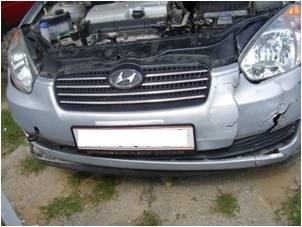 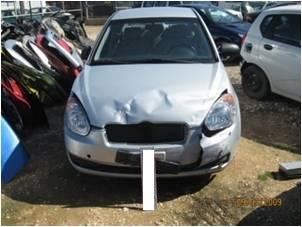 Штета пријавена во  САВА
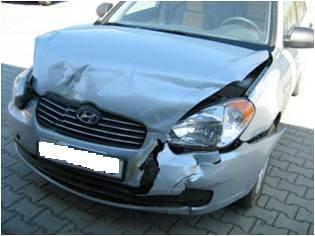 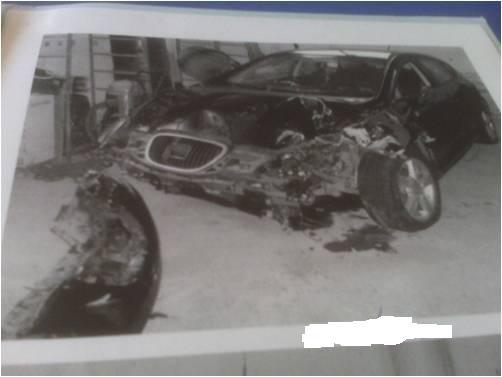 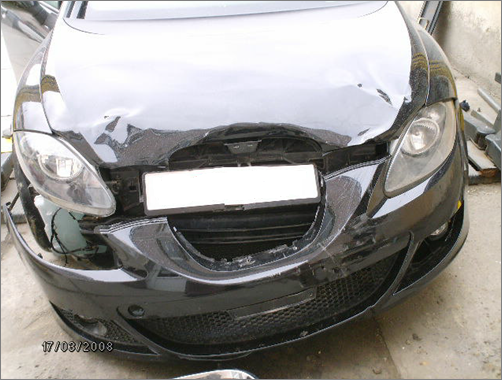 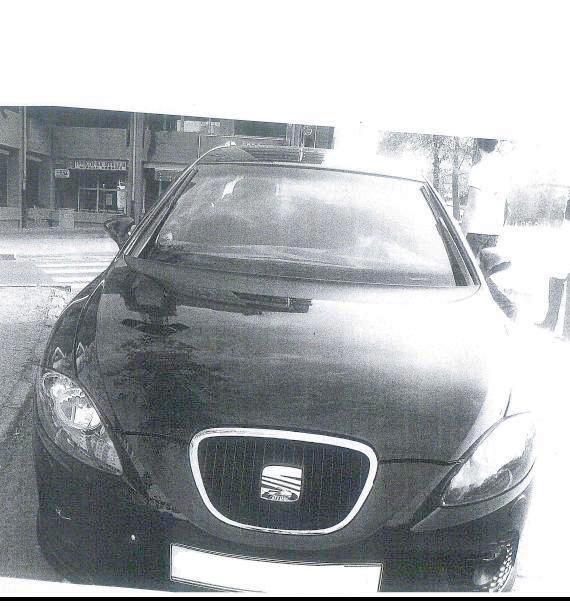 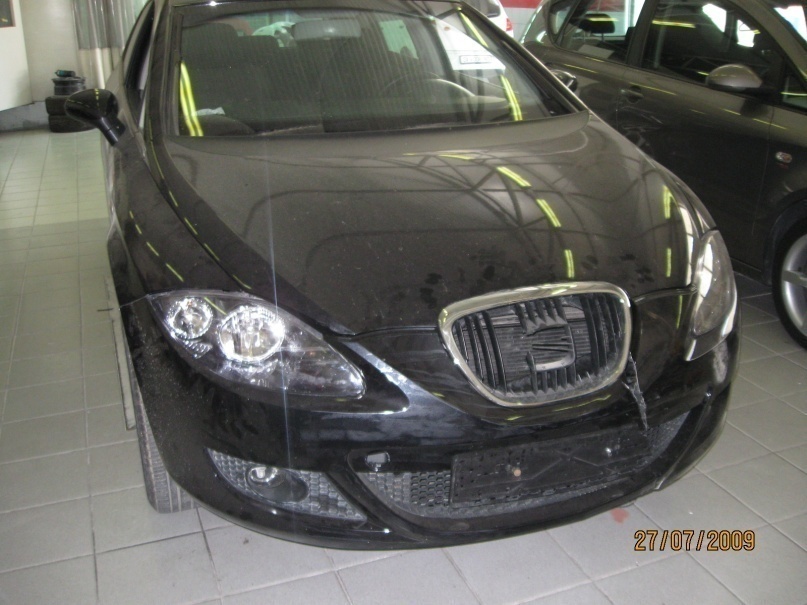 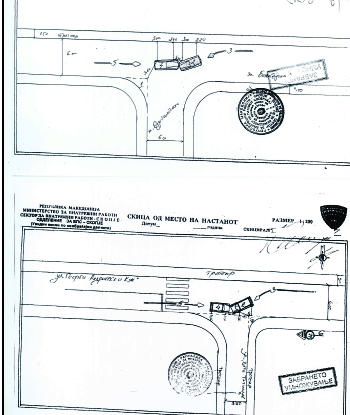 НЕМАТЕРИЈАЛНИ ШТЕТИ
Најчест облик на ОИ поради големата заработка
Ако се работи за ОИ сите патници задолжително се повредени со  исклучок на возачот на возилото штетник
Многу често претходно тешко повредено лице учествува во овие сообраќајки по неколку пати, за повеќе пати да се наплати истата повреда
НН  возило му го попречува патот и оштетениот кој има старо возило специјално за оваа намена, излетува од пат па возачот и сите сопатници се повредени
Без НН возило – сам излетува од пат надвор од населено место, навечер, со возило превртено на кров во нива, удрено во дрво и сл.
Организирана измама на повеќе учесници кои исти телесни повреди во краток временски период ги пријавуваат во повеќе ОК, а сите поткрепени со Записници од МВР
Сопатничка Е.Т., возраст 47 год. Дијагноза фрактура на прва фаланга на пети прст на лева рака.
Ден на штетен настан 14.09.2011 во Битола., пријавена во Осигурителна Полиса
Ден на штетен настан 30.10.2011 во Св. Николе., не е пријавена во ОК – ПС Св. Николе ја детектира измамата и поведе кривична постапка
Ден на штетен настан 18.09.2011 во Скопје. Пријавена во Евроинс Осигурување
Организирана измама на повеќе учесници кои исти телесни повреди во краток временски период ги пријавуваат во повеќе ОК, а сите поткрепени со Записници од МВР
Сопатници И.Н., дијагноза фрактура на четврта метакарпална коска и С.Н. дијагноза контузио корпорис.
Ден на штетен настан 10.08.2011 во Струга., пријавена во Еуролинк Осигурување
Ден на штетен настан 14.09.2011 во Битола. Пријавена во Осигурителна Полиса
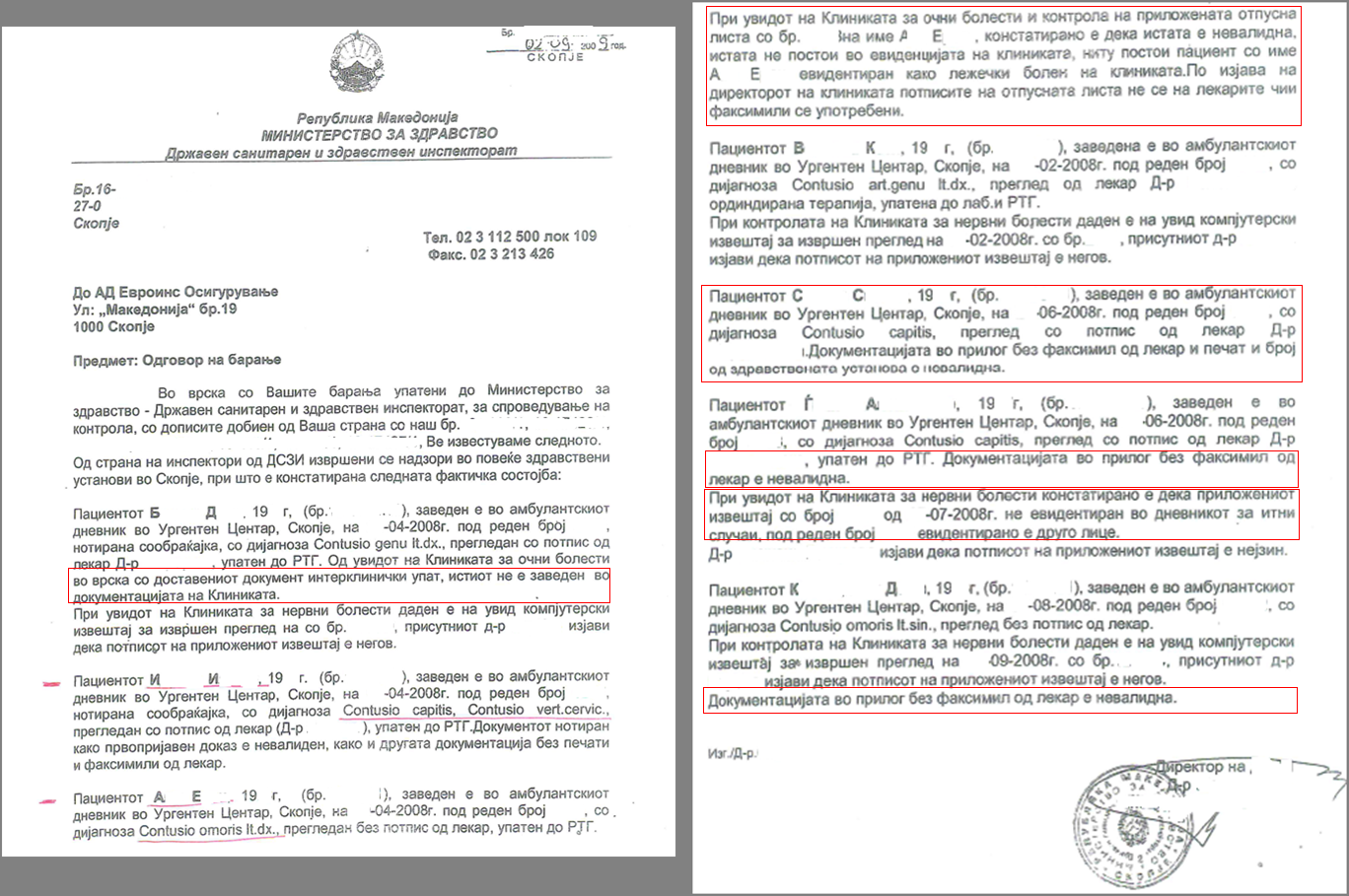 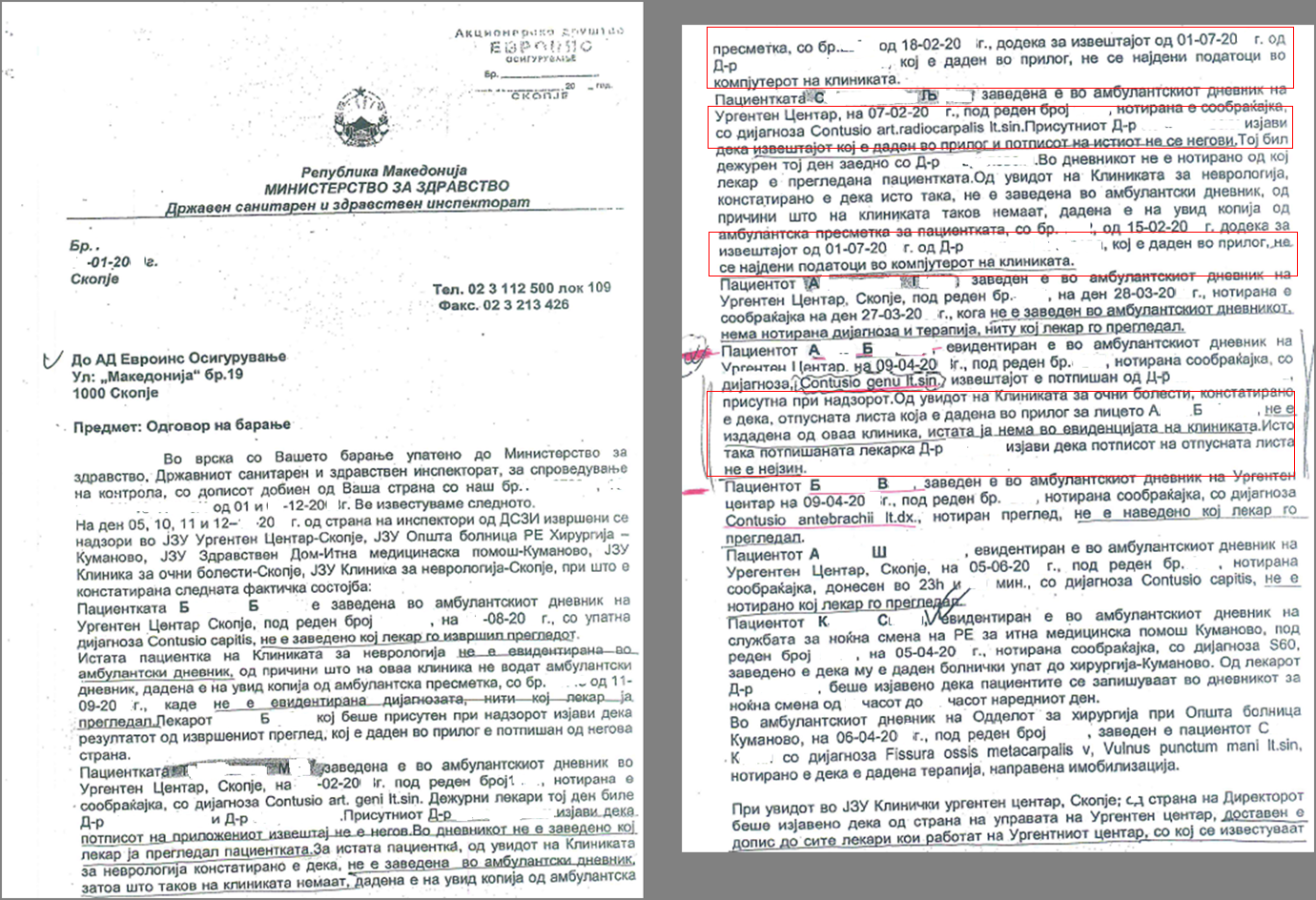 [Speaker Notes: Floating SmartArt bullet list
(Basic)


To reproduce the SmartArt on this slide, do the following:
On the Home tab, in the Slides group, click Layout, and then click Blank. 
On the Insert tab, in the Illustrations group, click SmartArt. In the Choose a SmartArt Graphic dialog box, in the left pane, click List. In the List pane, click Vertical Bullet List (second row, first option from the left), and then click OK to insert the graphic into the slide. 
To create another row, select the bottom first-level (color-filled rectangle), and then under SmartArt Tools, on the Design tab, in the Create Graphic group, click the arrow next to Add Shape, and select Add Shape After.
Select the first-level (color-filled rectangle) that you just added, and then under SmartArt Tools, on the Design tab, in the Create Graphic group, click Add Bullet.
To enter text, select the graphic, and then click one of the arrows on the left border. In the Type your text here dialog box, enter text for each level. (Note: In the example slide, the first-level text are the “Topic One,” “Topic Two,” and “Topic Three.” The second-level text are the “Supporting Text” lines.)
Select the border of the SmartArt graphic. Drag the left center sizing handle to the left edge of the slide to resize the width of the SmartArt graphic.


To reproduce the rectangle effects on this slide, do the following:
Press and hold CTRL, and select the three color-filled rectangles (in the example slide, these are the “Topic One,” “Topic Two,” and “Topic Three”), and do the following:
Under SmartArt Tools, on the Format tab, in the Shapes group, click Change Shape, and under Rectangles select Round Diagonal Corner Rectangle (ninth option from the left).
Under SmartArt Tools, on the Format tab, in the Shape Styles group, click Shape Effects, point to Presets and select Preset 7 (second row, third option from the left). 
On the Home tab, in the Font group do the following:
In the Font list, select Franklin Gothic Demi Cond.
In the Font Size box, enter 32 pt.
Click Text Shadow.
On the Home tab, in the bottom right corner of the Drawing group, click the Format Shape dialog box launcher. In the Format Shape dialog box, click Text Box in the left pane, and in the Text Box pane, under Internal margin, in the Left box enter 3”. 
Select the first color-filled rectangle from the top (in the example slide, “Topic One”) and do the following:
On the Home tab, in the bottom right corner of the Drawing group, click the Format Shape dialog box launcher. In the Format Shape dialog box, click Fill in the left pane, and in the Fill pane do the following:
Click Gradient fill.
In the Type list, select Linear.
Click the button next to Direction, and then click Linear Right (first row, fourth option from the left). 
Under Gradient stops, click Add gradient stop or Remove gradient stop until two stops appear on the slider. Then customize the gradient stops that you added as follows:
Select the first stop on the slider, and then do the following:
In the Position box, enter 0%.
Click the button next to Color, and then under Theme Colors select Olive Green, Accent 3 (first row, seventh option from the left). 
In the Transparency box, enter 90%
Select the last stop on the list, and then do the following: 
In the Position box, enter 100%.
Click the button next to Color, and then under Theme Colors select Olive Green, Accent 3 (first row, seventh option from the left). 
In the Transparency box, enter 0%.
Select the second color-filled rectangle from the top (in the example slide, “Topic Two”) and do the following: 
On the Home tab, in the bottom right corner of the Drawing group, click the Format Shape dialog box launcher. In the Format Shape dialog box, click Fill in the left pane, and in the Fill pane do the following:
Click Gradient fill.
In the Type list, select Linear.
Click the button next to Direction, and then click Linear Right (first row, fourth option from the left). 
Under Gradient stops, click Add gradient stop or Remove gradient stop until two stops appear on the slider. Then customize the gradient stops that you added as follows:
Select the first stop on the slider, and then do the following:
In the Position box, enter 0%.
Click the button next to Color, and then under Theme Colors select Blue, Accent 1 (first row, the fifth option from the left). 
In the Transparency box, enter 90%
Select the last stop on the slider, and then do the following: 
In the Position box, enter 100%.
Click the button next to Color, and then under Theme Colors select Blue, Accent 1 (first row, the fifth option from the left). 
In the Transparency box, enter 0%.
Select the third color-filled rectangle from the top (in the example slide, “Topic Three”) and do the following:
On the Home tab, in the bottom right corner of the Drawing group, click the Format Shape dialog box launcher. In the Format Shape dialog box, click Fill in the left pane, and in the Fill pane do the following:
Click Gradient fill.
In the Type list, select Linear.
Click the button next to Direction, and then click Linear Right (first row, fourth option from the left). 
Under Gradient stops, click Add gradient stop or Remove gradient stop until two stops appear on the slider. Then customize the gradient stops that you added as follows:
Select the first stop on the slider, and then do the following:
In the Position box, enter 0%.
Click the button next to Color, and then under Theme Colors select Orange, Accent 6 (first row, tenth option from the left). 
In the Transparency box, enter 90%
Select the last stop on the slider, and then do the following: 
In the Position box, enter 100%.
Click the button next to Color, and then under Theme Colors select Orange, Accent 6 (first row, tenth option from the left). 
In the Transparency box, enter 0%.


To reproduce the bulleted text on this slide, do the following:
Press and hold CTRL, and select the three second-level, bulleted text boxes. On the Home tab, in the Font group do the following:
In the Font list, select Franklin Gothic Med Cond.
In the Font Size box, enter 22 pt.
In the Font Color list, select White, Background 1, Darker 25% (fourth row, the first option from the left).
On the Home tab, in the bottom right corner of the Drawing group, click the Format Shape dialog box launcher. In the Format Shape dialog box, in the left pane select Text Box, and in the Text Box pane do the following:
Under Text layout, in the Vertical alignment list select Middle.
Under Internal margin, do the following: 
In the Left box enter 3.8”.
In the Top box enter 0.2”.
In the Right box enter 0.17”.
In the Bottom box enter 0.2”. 
Expand the vertical size of the SmartArt graphic as needed, by dragging the top or bottom sizing handle. 


To reproduce the animation effects on this slide, do the following:
On the Animations tab, in the Animations group, click Animation Pane.
Select the SmartArt graphic on the slide, and then on the Animations tab, in the Animation group, click the More arrow on the Effects Gallery and click More Entrance Effects. In the Add Entrance Effect dialog box, under Moderate select Float In, and then press OK.
In the Animation group, click Effect Options and do the following:
Under Direction, click Float Up.
Under Sequence, click One by one.
In the Timing group, in the Duration list, select 01.00.
In the Animation Pane, do the following:
Click the double arrow below the effect to show all the effects.
Press and hold CTRL, and select all the effects. On the Animations tab, in the Timing group, in the Start list select After Previous.
Press and hold CTRL, and select the second, fourth, and sixth effects (bullet float in entrance effects). On the Animations tab, in the Animation group, click the More arrow and click More Entrance Effects. In the Change Entrance Effect dialog box, under Basic select Peek In, and then click OK.
On the Animations tab, in the Animation group, click Effect Options and under Direction, click From Left.
On the Animations tab, in the Timing group, in the Duration list, select 01.00.


To reproduce the background effects on this slide, do the following:
Right-click the slide background area, and then click Format Background. In the Format Background dialog box, click Fill in the left pane, select Gradient fill in the Fill pane, and then do the following:
In the Type list, select Linear.
Click the button next to Direction, and then click Linear Left (first row, fifth option from the left). 
Also Under Gradient stops, click Add gradient stop or Remove gradient stop until three stops appear on the slider, then customize the gradient stops as follows:
Select the first stop on the slider, and then do the following:
In the Position box, enter 60%.
Click the button next to Color, and then under Theme Colors select White, Background 1 (first row, first option from the left). 
Select the next stop on the slider, and then do the following: 
In the Position box, enter 90%.
Click the button next to Color, and then under Theme Colors select White, Background 1, Darker 25% (fourth row, first option from the left). 
Select the last stop on the slider, and then do the following: 
In the Position box, enter 100%.
Click the button next to Color, and then under Theme Colors select Black, Text 1, Lighter 50% (second row, second option from the left).]
ДАЛИ ОВИЕ ОШТЕТУВАЊА СЕ ОД ИСТ ШТЕТЕН НАСТАН???
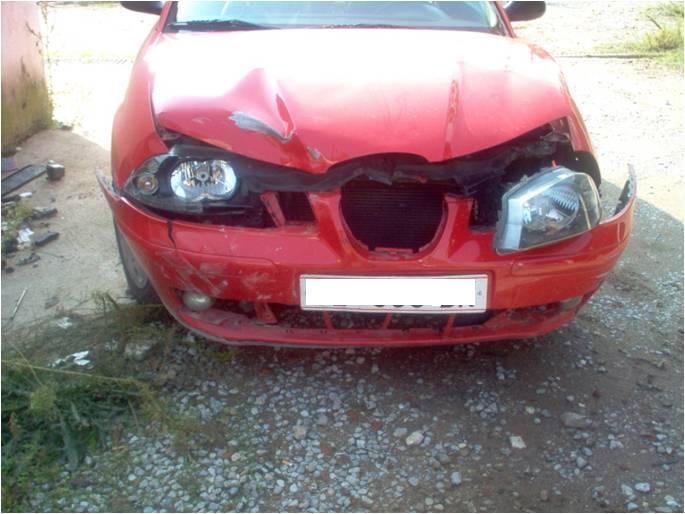 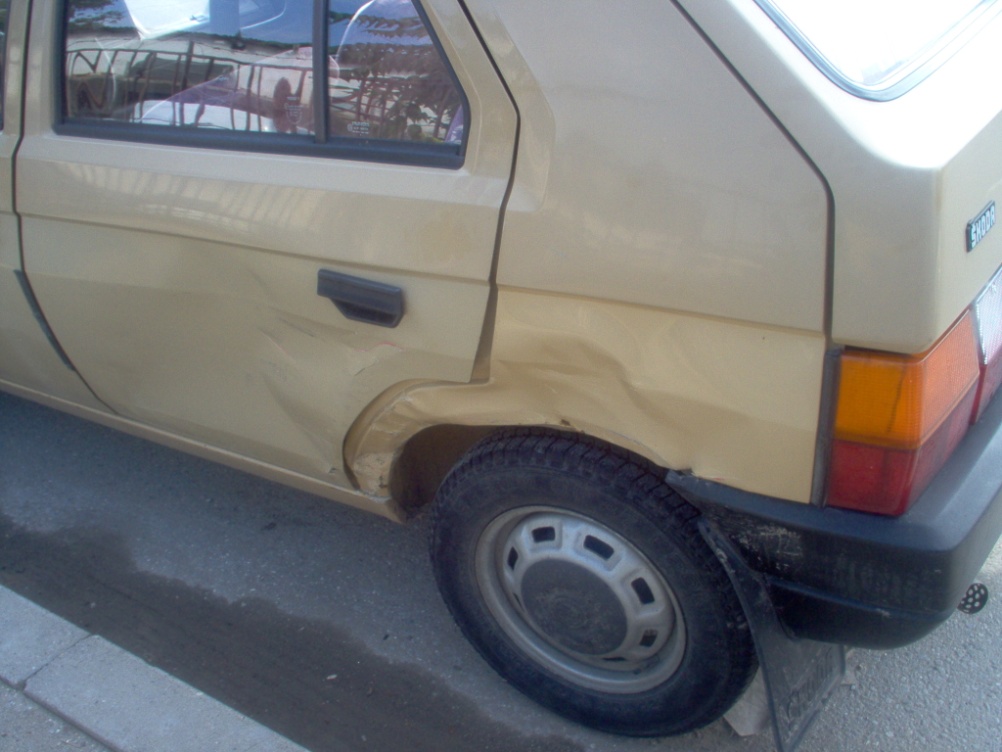 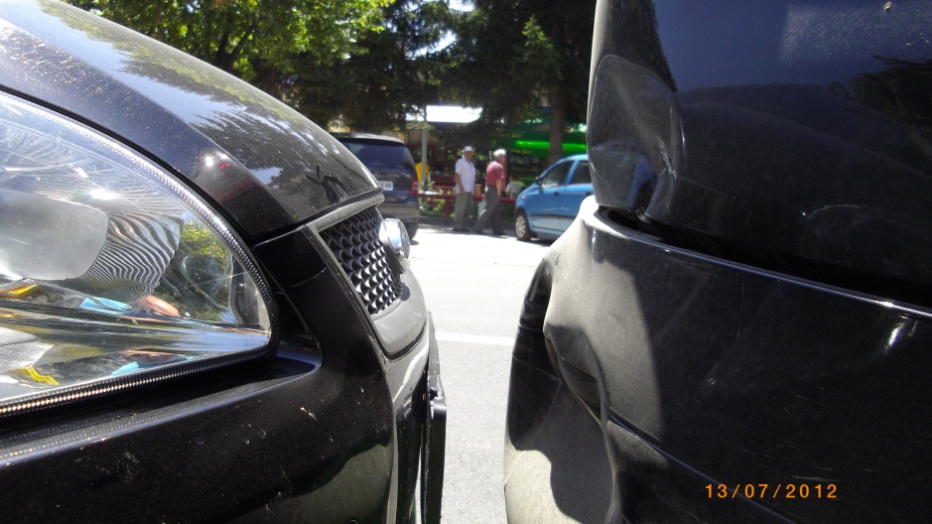 ИЛИ МОЖЕБИ НЕКОИ ОД ОВИЕ
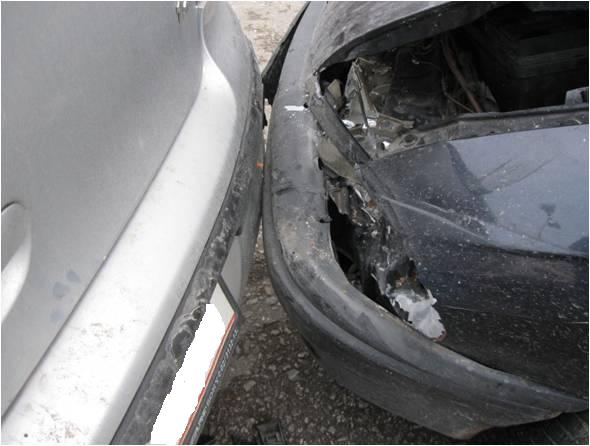 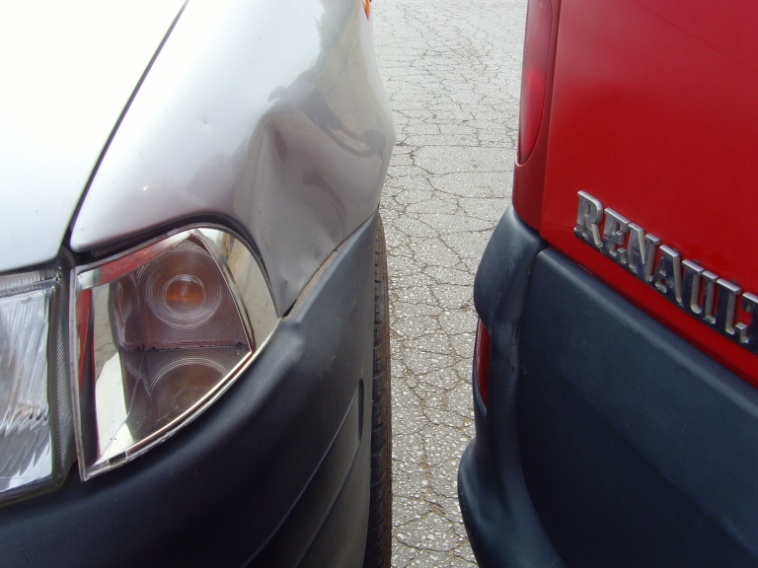 Задната хауба од ПМВ Тико не е оштетена од удар од преден браник од ПМВ Дачиа Логан
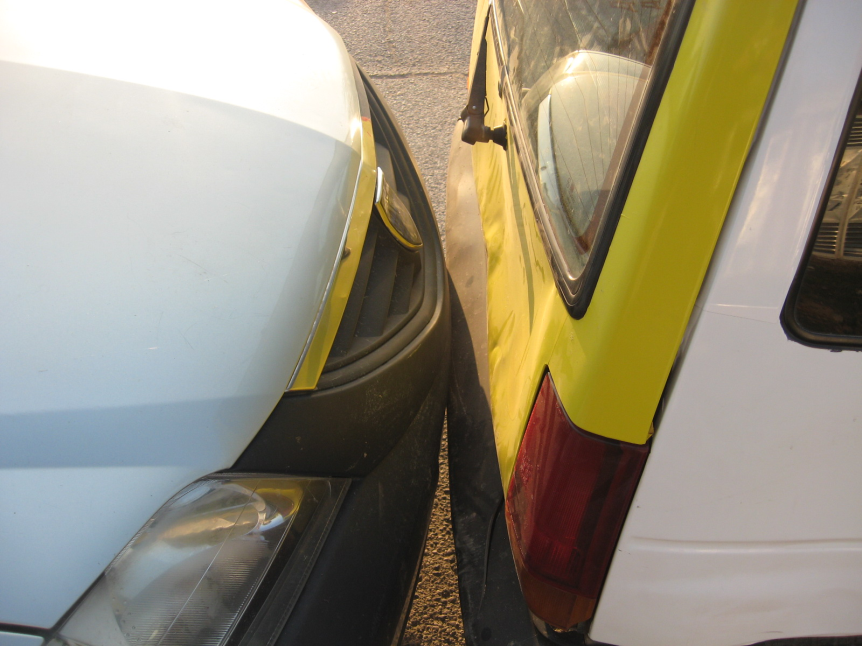 Висината на ударот во задната хауба не одговара на висината на браникот од  ПМВ Дачиа Логан
икот од  ПМВ Дачиа Логан
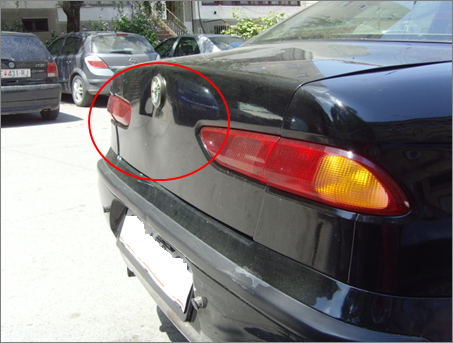 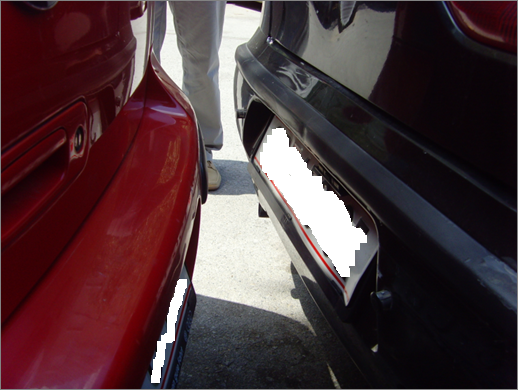 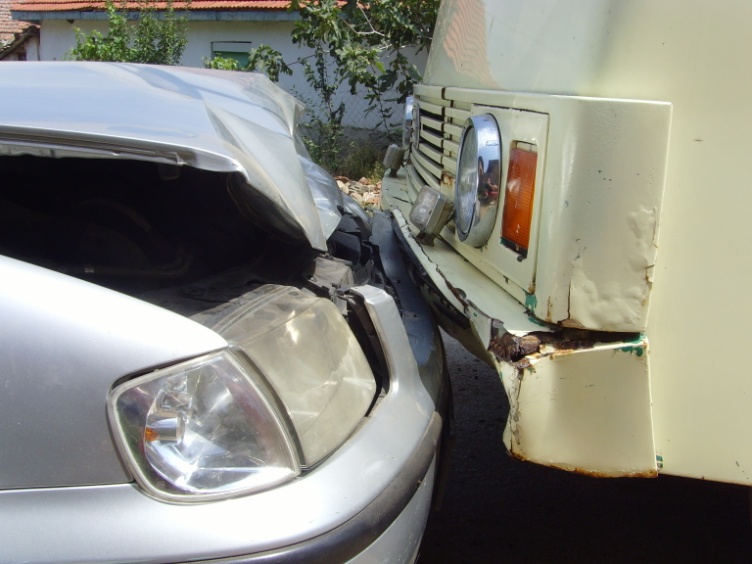 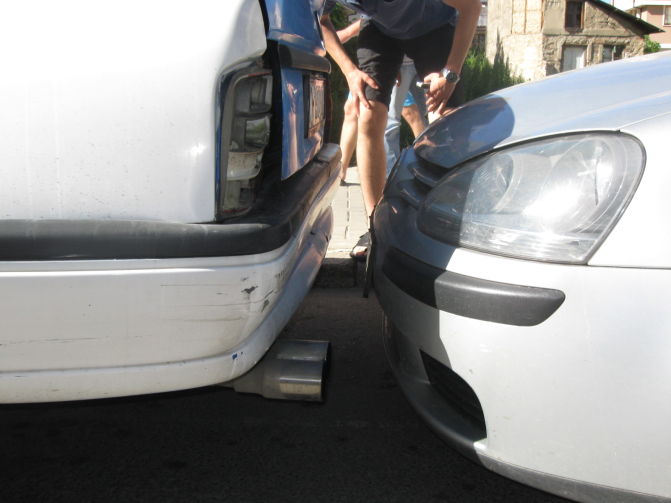 Зошто ОИ се во пораст
Економската ситуација
Јавното мислење – ОИ не се смета за криминал
Осигурителните компании избегнуваат да ги гонат сторителите.– сметаат дека поисплатливо е да ги платат сомнителните штети, отколку да навлезат во долготрајни судски процеси со неизвесен епилог (најчесто на штета на ОК)
ОИ се смета за високо награден криминал со низок ризик (завршените судски предмети за ОИ не се сразмерни со сторениот вид на криминал). Причина за тоа е неадекватен третман на овој вид на криминал од страна на надлежните органи – МВР, ОЈО односно низок степен на приоритет.
КАКО ДА СЕ СПРАВИМЕ СО ОСИГУРИТЕЛНИТЕ ИЗМАМИ
КРАЈ НА ОВАА ПРЕЗЕНТАЦИЈА, НО САМО ПОЧЕТОК НА БОРБАТА СО ОСИГУРИТЕЛНИТЕ ИЗМАМИ
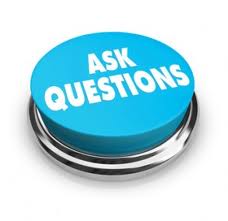